Optimal Timing Of Interval Debulking Surgery In Advanced Ovarian Cancer
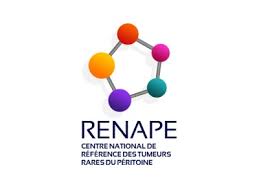 F.Guyon
Institut Bergonié
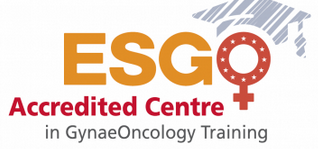 Disclosure
No disclosures
Cytoreductive surgery’s dogma
NACT and interval surgery only concerns advanced stage ovarian cancer ( ≥ IIIC )
< IIIC complete primary surgery
Recommendations
These are not 
two opposite attitudes 
but complementary 
ones
Exploratory laparoscopy (use of resectability scores: Fagotti score, 
PCI). Exploratory laparotomy should be avoided 
except in special cases
In practice, NACT should be discussed for these patients
Huge carcinomatosis and
Unfit patients
+++++
Oncological results respected
<1cm(CC0) 92,8%(47,6%) vs 98,6%(77%)
PFS 14 vs 15 mois / OS 41 
VS 43 mois  if surgery
Sunny/SOC2
Frail patients benefit from NACT
Patients requiring rehabilitation 
elderly 
Undernutrition
with co-morbidities
In elderly patients
-More advanced stages
-Rate of PDS decreases with age: 22% from the age of 80 
-There is a tendency to undertreatment, including recourse to a standard chemotherapy regimen
Reduction in relative survival from age 75
Contribution of anatomopathological diagnosis
A.Du Bois, ESGO Istanbul 2023
PFS 16,9 vs 20,1 (p=0,012)
OS 48 vs 56,7 (NS)
The effect of major postoperative complications on recurrence and long-term survival after cytoreductive surgery for ovarian cancer
Multivariable analysis revealed that upfront surgery, early IDS and extensive peritonectomy were associated with the occurrence of major surgical complications (MSC)
The rate of complications decreased as the number of NACT cycles increased, falling from 28,6% after PDS to 23,2% after early IDS and 14% after DDS (p=0.007)
The occurrence of MSC had a negative impact on adjuvant treatment, as the proportion of patients who did not receive adjuvant chemotherapy was significantly higher for those who had major complications than for those who did not (21% to 10%)
<1cm(CC0) 92,8%(47,6%) vs 98,6%(77%)
549 patients: 175 (31,9%) PDS, 224 (40,8%) early IDS and 150 (27,3%) delayed debulking surgery
Incidence of peritoneal recurrences at 2 years increases with the number of NACT cycles (24,4%, 30,9 and 39,2% p=0.019)
Median post-relapse OS is 33,5 months, 26,8 months ans 24,5 months for PDS, early IDS and DDS (p=0,025)
Lymph node recurrence is associated  with better prognosis vs peritoneal and pleural ou pulmonary recurrence
22 studies, 7005 patients
If dividing the patients in ≤3NACT vs > 3
Trend for a decrease in PFS and a significant reduction in OS with an increasing number of cycles
A difference in both PFS and OS is revealed if early IDS included patients with 4 NACT cycles
Conclusion: not enough evidence to determine the optimal number of NACT  treatments before surgery
?Solution: better screening of patients?
In our experiment, few patients have good chemotherapy response at 6 compared to 3-4 cycles (10%)
Importance of 3-cycles assessment
Place of laparoscopy
Interest of the Kelim score
+:- Deleterious effect of incomplete surgery
+/- Benefits of intensification of oncologic treatment
Salvovar study
Maintaining quality of life +++
Conclusions
In terms of oncological results, there are no arguments for proposing delayed surgery
But interval surgery, and delayed surgery in particular, is associated with a reduction in the number of complications
Wait for the results of the CHRONO study
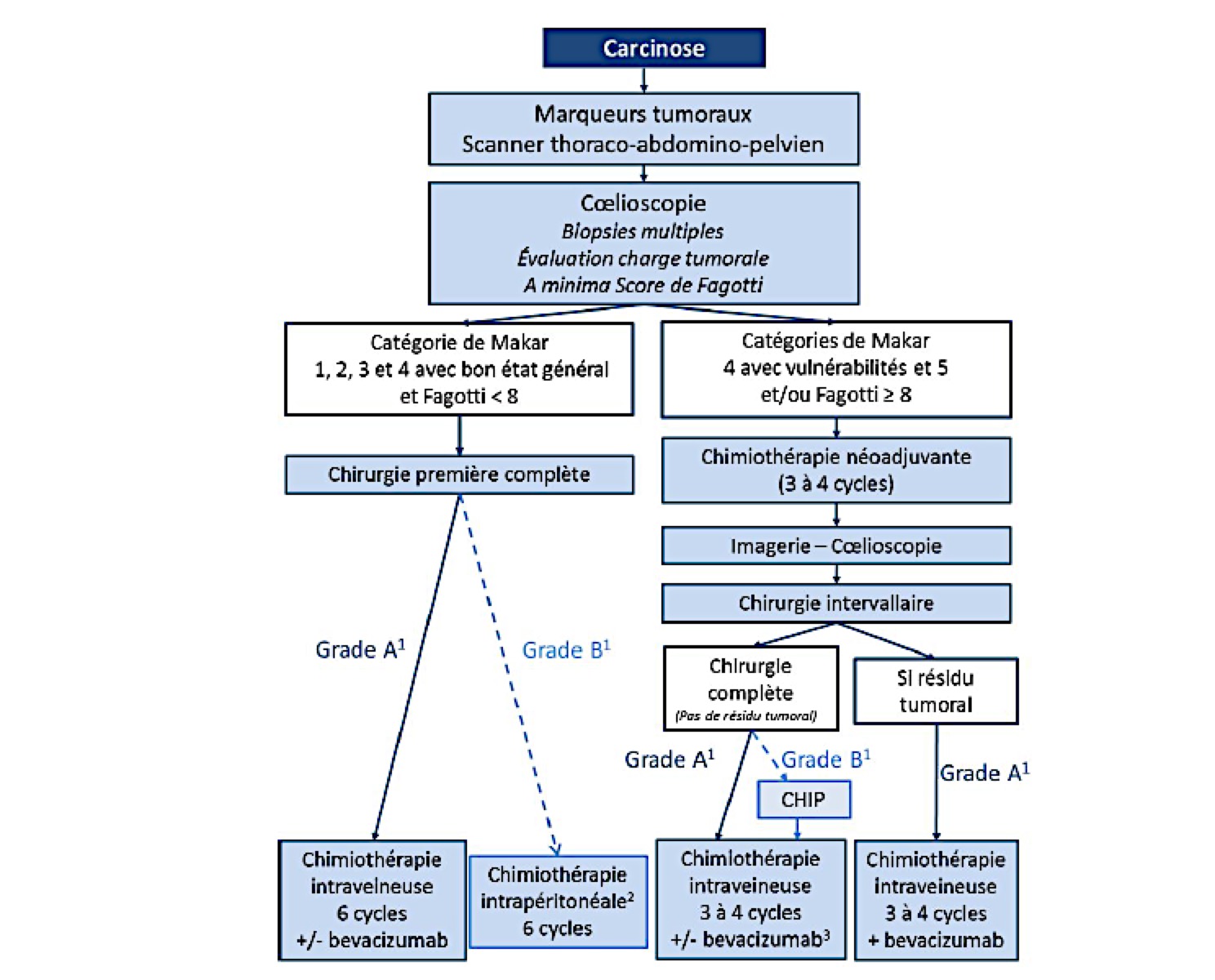 Les clefs d’une chirurgie complète du cancer de l’ovaire: proposition de prise en charge
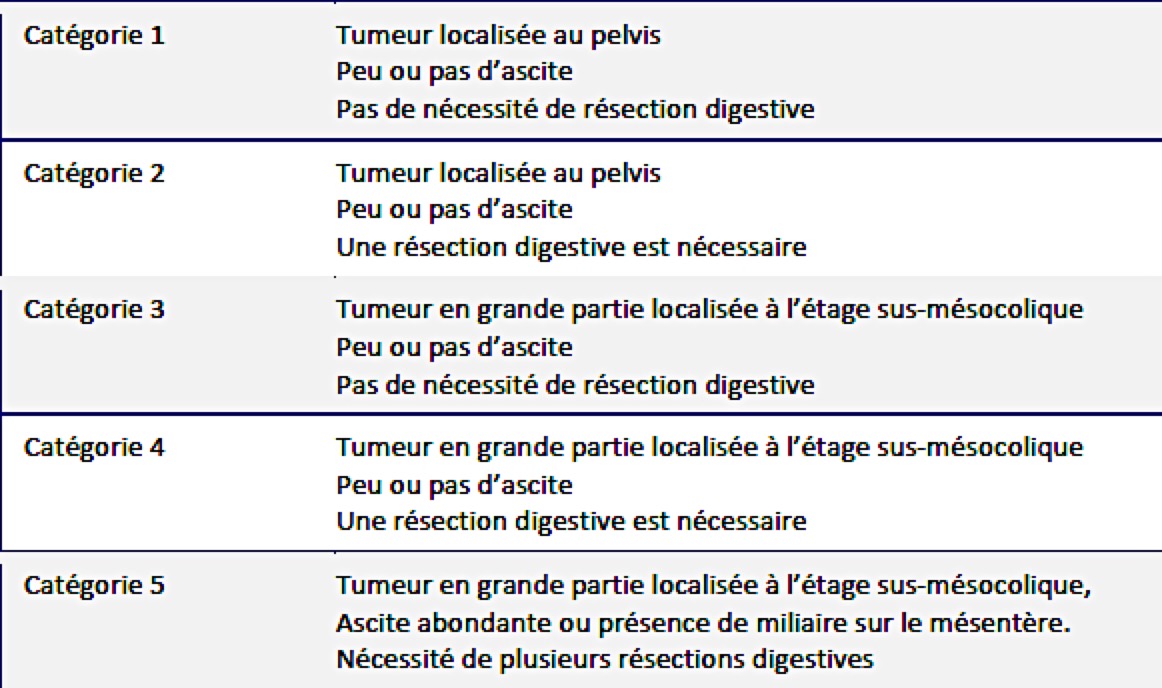 Les clefs d’une chirurgie complète du cancer de l’ovaire: sélection des patientes fonction du statut mutationnel
* PDS CC0 exclues
Apport du diagnostic anatomopathologique
D’après A.Du Bois, ESGO Istanbul 2023
Les clefs d’une chirurgie complète du cancer de l’ovaire: apport du diagnostic anatomopathologique
Sélection des patientes: prise en charge personnalisée
Age
Etat nutritionnel
Comorbidité
Les clefs d’une chirurgie complète du cancer de l’ovaire: localisations inopérables après bilan pré opératoire
Stade IV pleuraux (hors épanchement isolé), adénopathie(s) médiastinales (cardiophréniques?)
Métastases parenchymateuses (autres que splénique)
≥ 3 segments digestifs, colectomie totale, <1.5m d’intestin grêle
Atteinte/rétraction  de la racine du mésentère
Infiltration profonde hile hépatique 
Atteinte massive arrière cavité des épilons nécessitant une chirurgie pancréatique et ou une atteinte conjointe petit et grand épiploon nécessitant une gastrectomie
Atteinte du trigone vésical
Le bénéfice de la chirurgie de cytoréduction la plus complète possible pour la prise en charge des cancers de l’ovaire n’est plus à démontrer
Le moment de la chirurgie ne concerne que les cancers de l’ovaire de stade avancé ( ≥ IIIC )
< IIIC chirurgie première complète
Chirurgie de première ligne est le standard si réalisable
sinon chirurgie d’intervalle
Etude prospective / 3126 patientes
Principalement stade avancé
The benefits of the most complete cytoreduction surgery possible in the management of ovarian cancer are well established
The timing of surgery only concerns advanced stage ovarian cancer ( ≥ IIIC )
< IIIC complete primary surgery
First-line surgery is the standard if feasible
Otherwise interval surgery
Le développement des thérapies
ciblées ne modifient
pas la prise en charge
Beaucoup de patientes
ne peuvent pas bénéficier
d’une chirurgie premiere
-Update on Imaging of Ovarian Cancer
R Forstner • M Meissnitzer • Teresa Margarida Cunha
Curr Radiol Rep (2016)
Sélection des patientes: apport de l’imagerie
COMPARAISON    CT  /  LAPAROSCOPIE
Sensibilité 	     94.9	   98.3	
Spécificité	     86.7	   80.4
PPV		     97.9	   96.8
NPV		     72.2	   88.8
Accuracy	     93.8	   95.7

laparoscopie > CT : pelvis et mésentère et grêle (93% / 50%)

CT > laparoscopie : abdomen supra-mesocolique (92% / 87 %)
Comparaison MRI versus CT
Sensibilité de détection: 
Atteinte < 1cm: 85% versus 33%
Atteinte tte taille: 84% versus 54%
Comparaison MRI versus PET-CT 
VPP et VPN id (97% et 92%)
Atteinte ganglionnaire (PET-CT+++)
Accuracy de 88% et 94% mais non significatif
MRI pour la résolution spatiale mais artefact de mvt
Accuracy of CT for pre operative PCI: 77%  (Mazzei et al) 
Fonction du site des + >>> mésentère + grêle: 58%

CT sensitivity: fonction taille des localisations (jacquet et al)
	<0.5cm: 28%
	0.5 – 5 cm:72%
	>5 cm: 90%
Evaluation de la 
réponse 
à la chimiothérapie
-Imaging for peritoneal metastases R Low et R Barone Surg Oncol Clin N Am 2018
-The accuracy of multi-detector computed tomography and laparoscopy in the prediction of peritoneal carcinomatosis index score in primary ovarian cancer    S A Ahmed, Acad Radiol 2019
2.Atteinte de la racine du mésentère
      rétraction
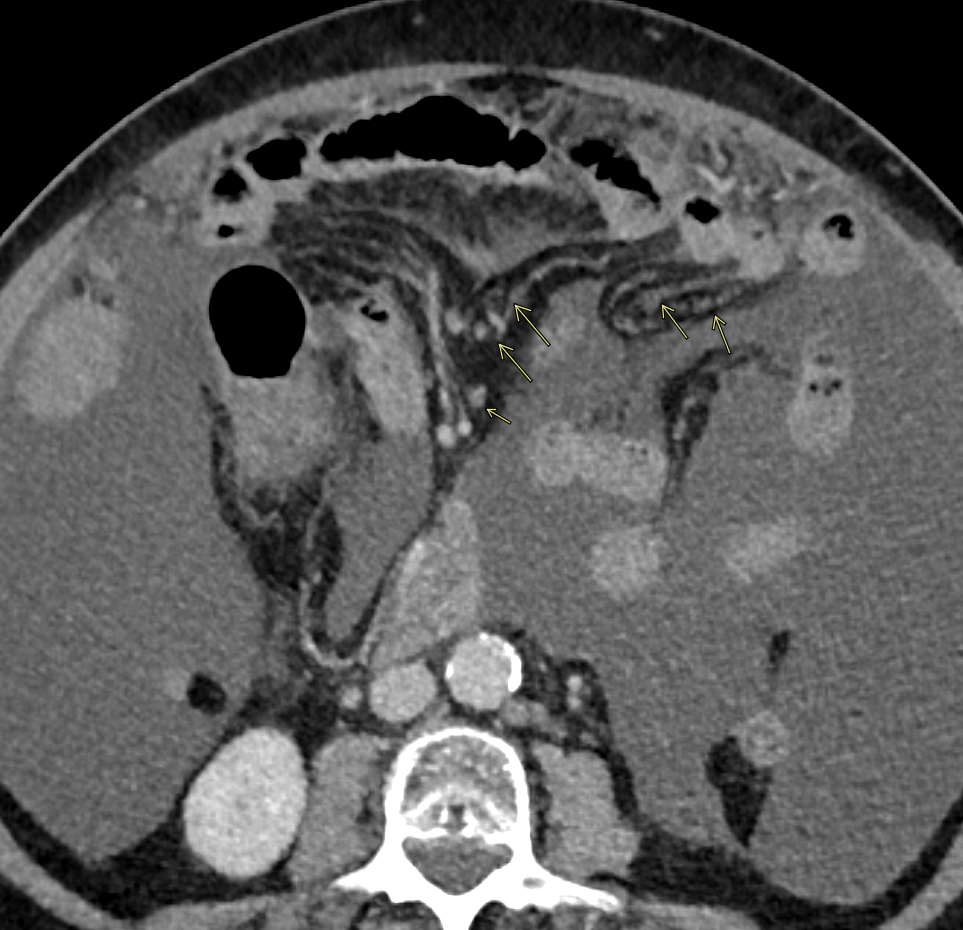 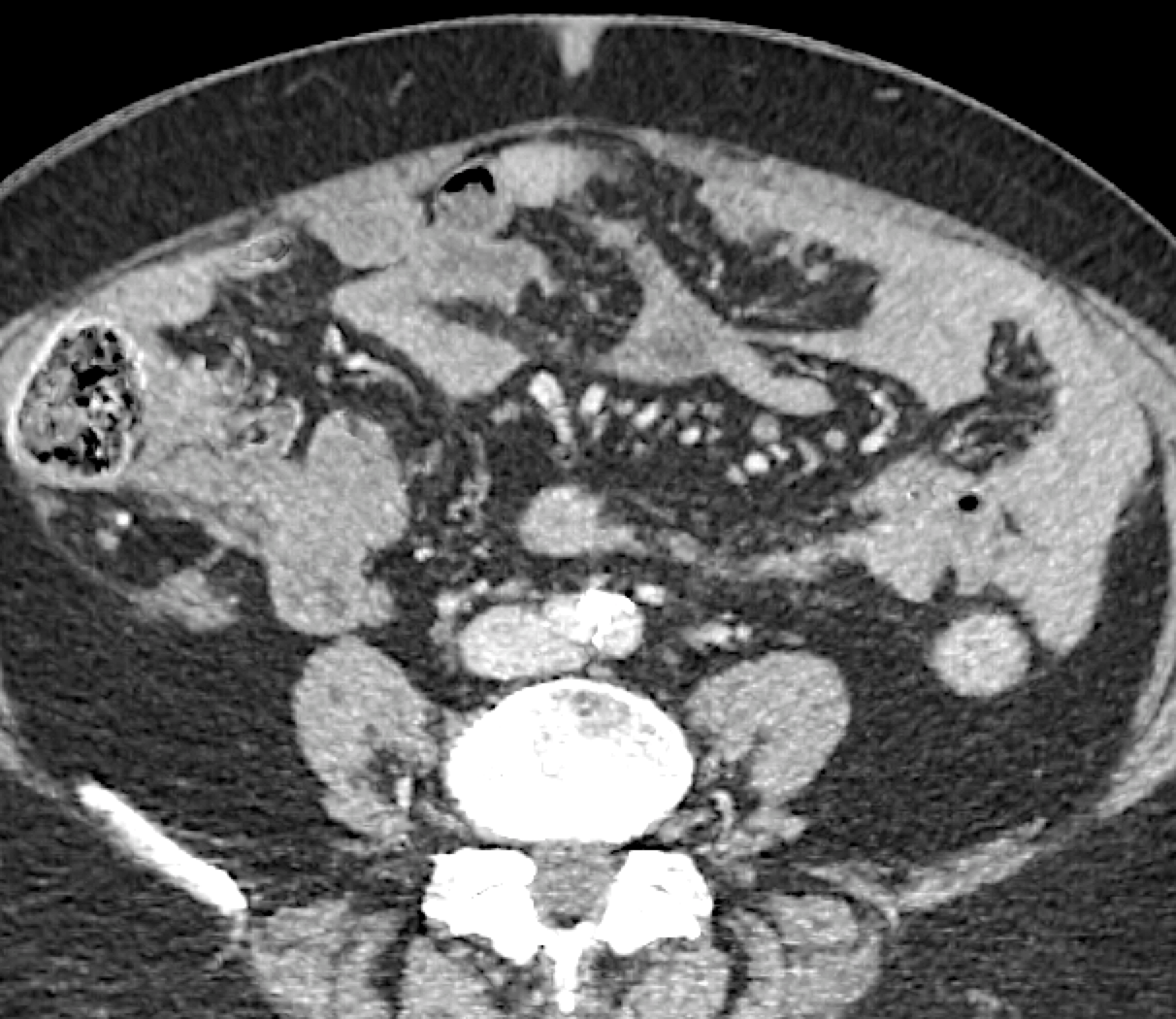 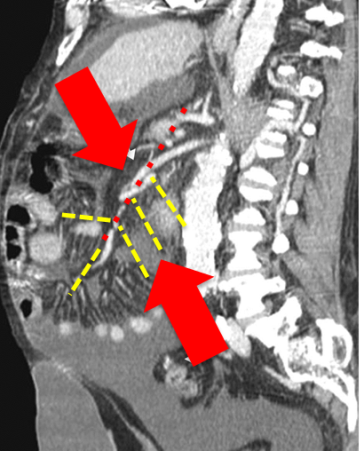 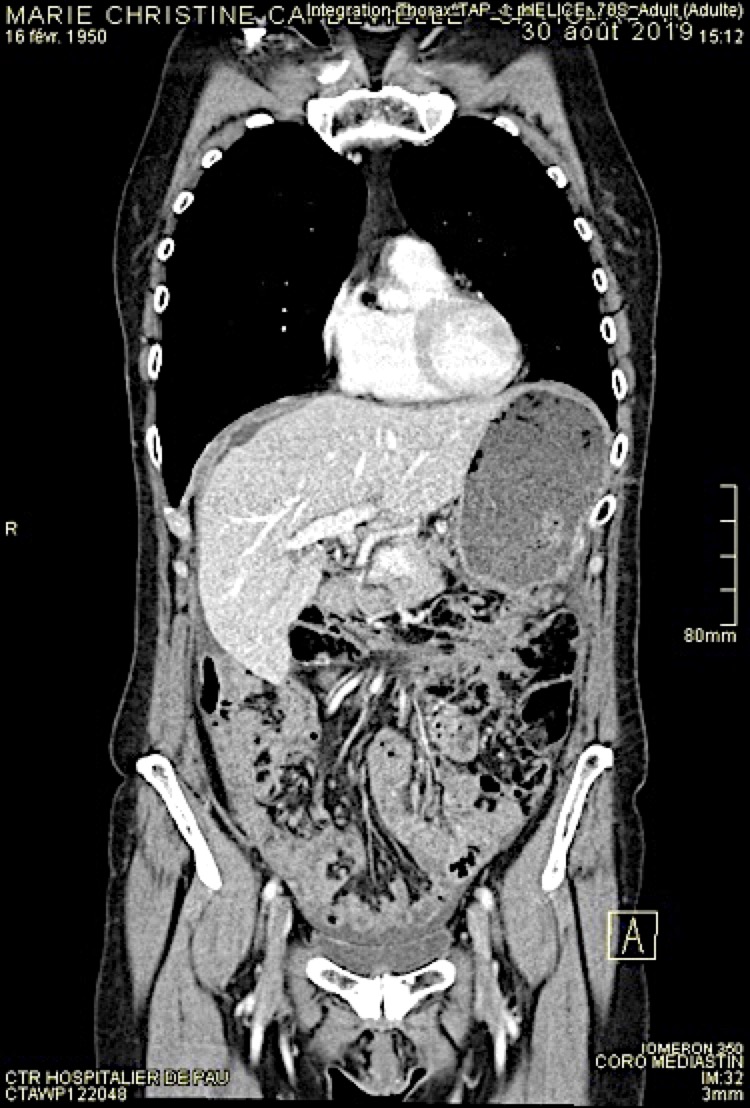 1.Atteinte massive de la coupole droite
3.Atteinte extensive du mésentère ou du grêle
        « misty » mésentère
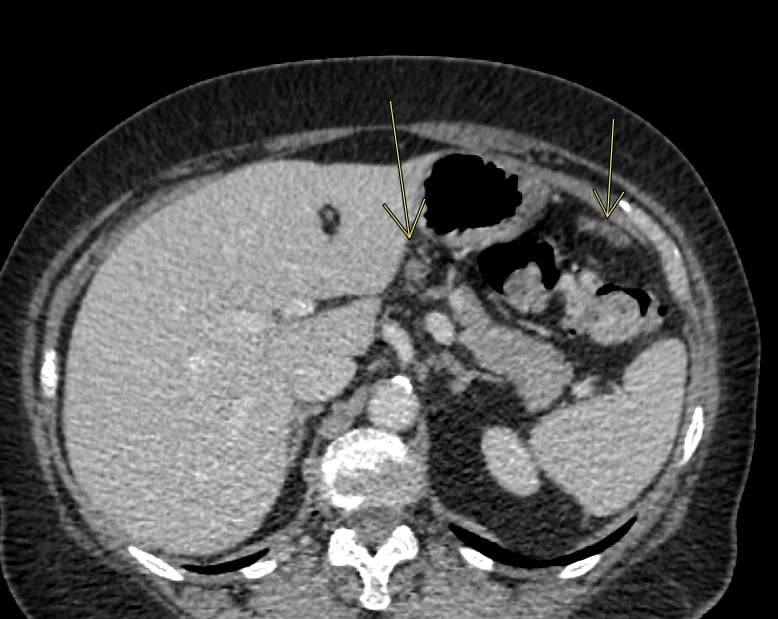 5. ligament hépato-duodenal, gastro- colique et petit epiploon
Les clefs d’une chirurgie complète du cancer de l’ovaire: apport de l’imagerie
CT reste en 1ère intention
Certains sites « radiologiques » semblent prédictifs d’un échec de la chirurgie complète
ADP > hile du rein
Ligt Hépato-duodénal qui recouvre la triade porte hépatique (veine porte, artère hépatique commune et voie biliaire principale )
Ligt falciforme (récessus de Reitz)
Petit épiploon> 1 cm
Atteinte diffuse du grêle
Racine du mésentère
Atteinte massive arrière cavité des épiploons
Ascite diffuse
Complémentaire de la coelioscopie
certains sites étant +/- difficile
à explorer
R.S. Suidan et al. / Gynecologic Oncology (2017)
Sélection des patientes: apport de la laparoscopie
Permet optension d’un diagnostic anatomopathologique +++
Taille des prélèvements
Fagotti score sur 14
Si ≥8 probabilité d’une chirurgie CC0 est de 8,3% et le risque de chirurgie non optimale de 28,3% (0% et 33,2% respectivement si ≥10)
Score utilisé en chir d’intervalle
score ≥ 4 0% probabilité de chirurgie d’intervalle optimale et réduit le risque de 17% de chirurgie non optimale
Ce score est recommandé avec les seuils suivants:  ≥8 PDS et ≥4 IDS
Score utilisable en laparoscopie
Score Fagotti modifié
0-2 diaphragme, rétraction mésentérique, infiltration estomac et métastase hépatique 
Seuil ≥4
Performance non inférieure au Fagotti mais non recommandé du fait d’évaluation insuffisante
Autre score
PCI sugarbaker (13 régions de 0-3)
Score recommandé pour les laparotomies
Eisenkop: 5 régions 0-3
Aletti:score de complexité chirurgicale (1à 3 concernant chaque acte chir: 0-18)
Recommandation: utilisation du score de Fagotti
Les limites de la performance de l’exploration d’une carcinose en laparoscopie
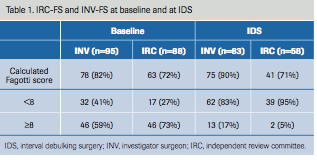 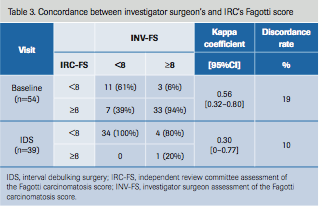